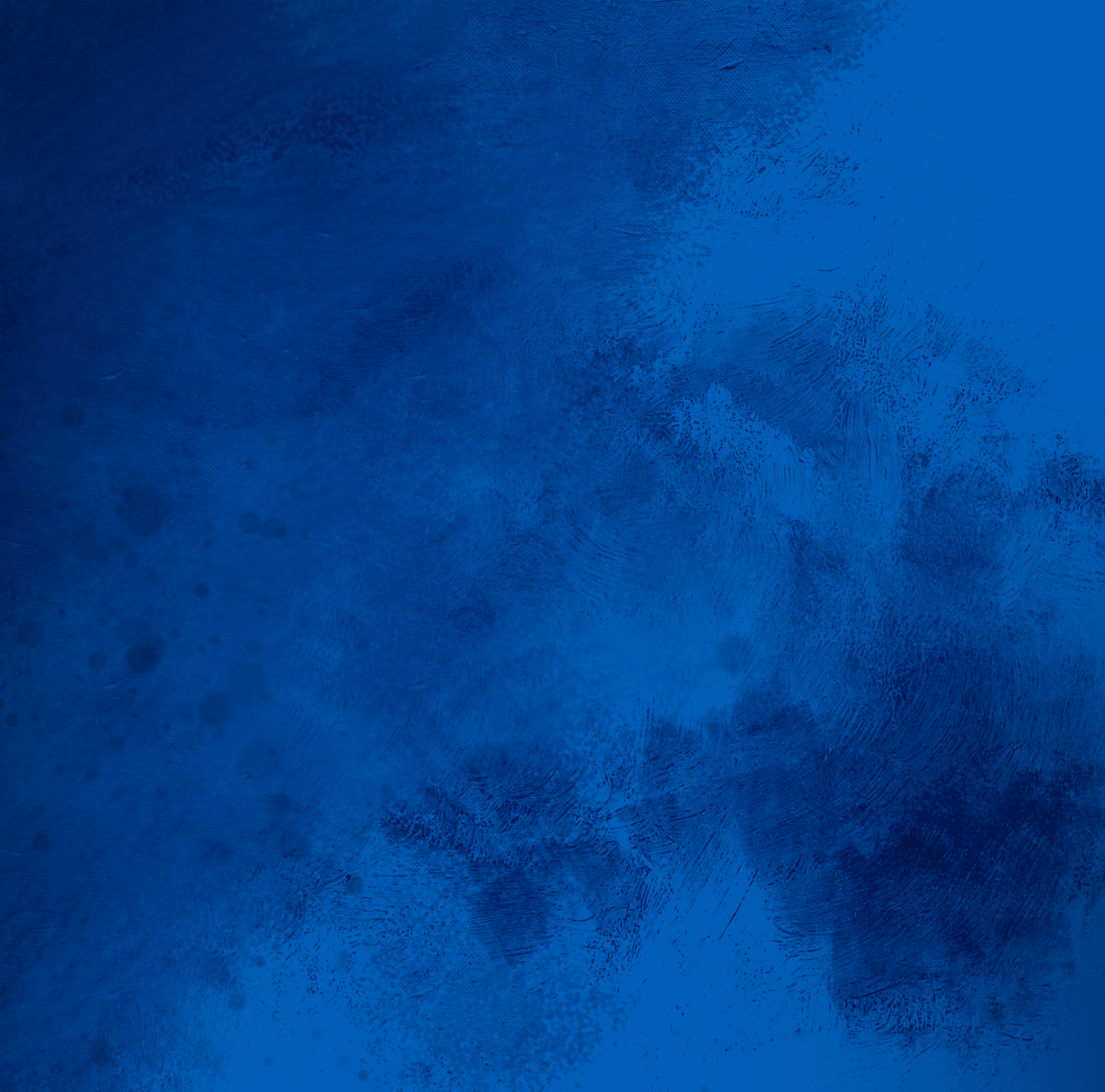 JOURNÉE 
DU SEL
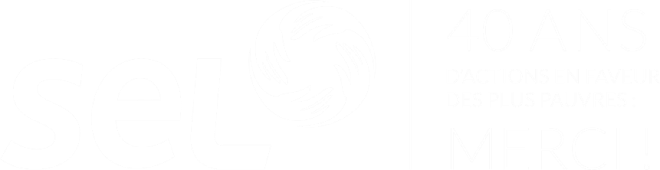 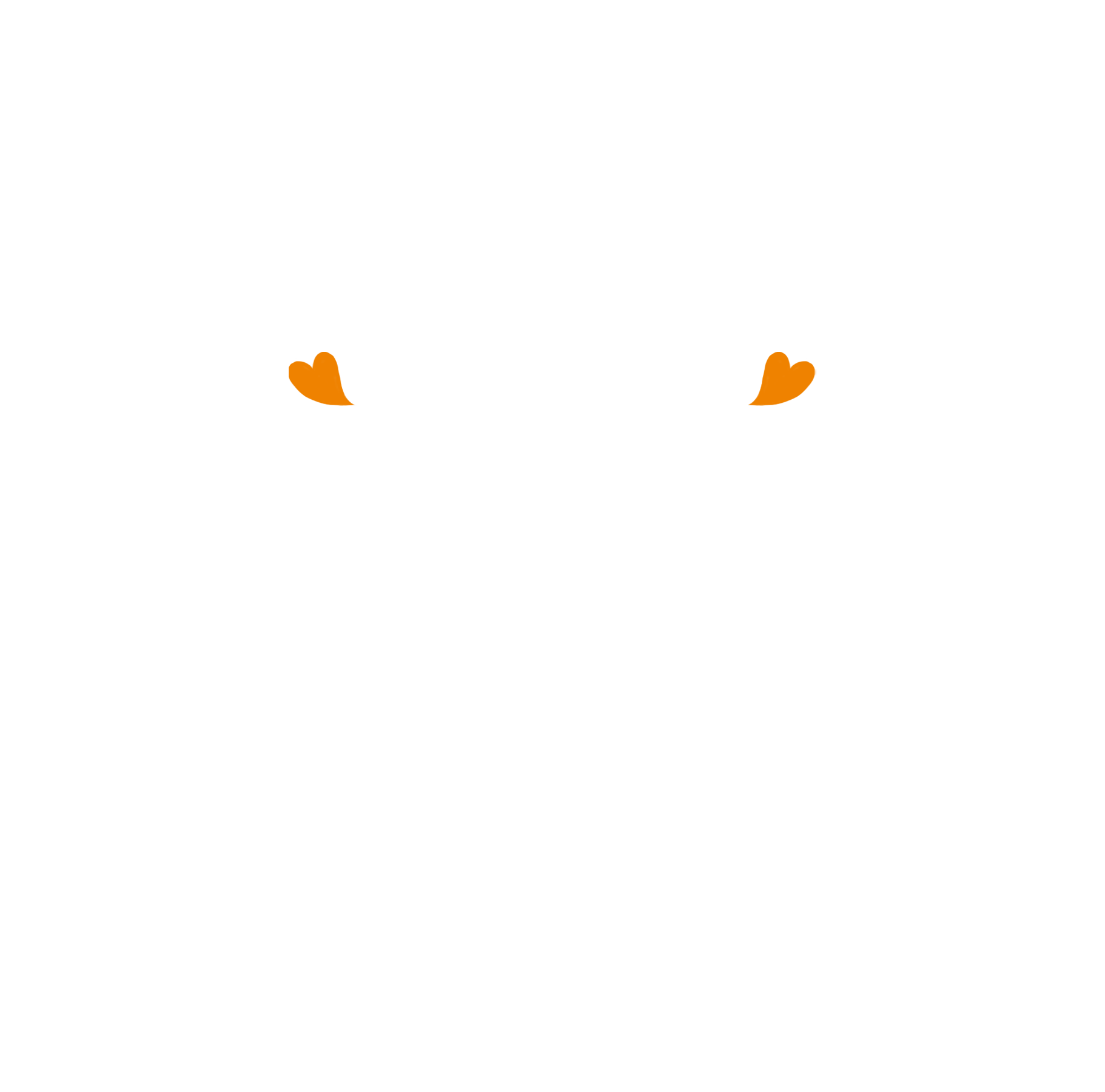 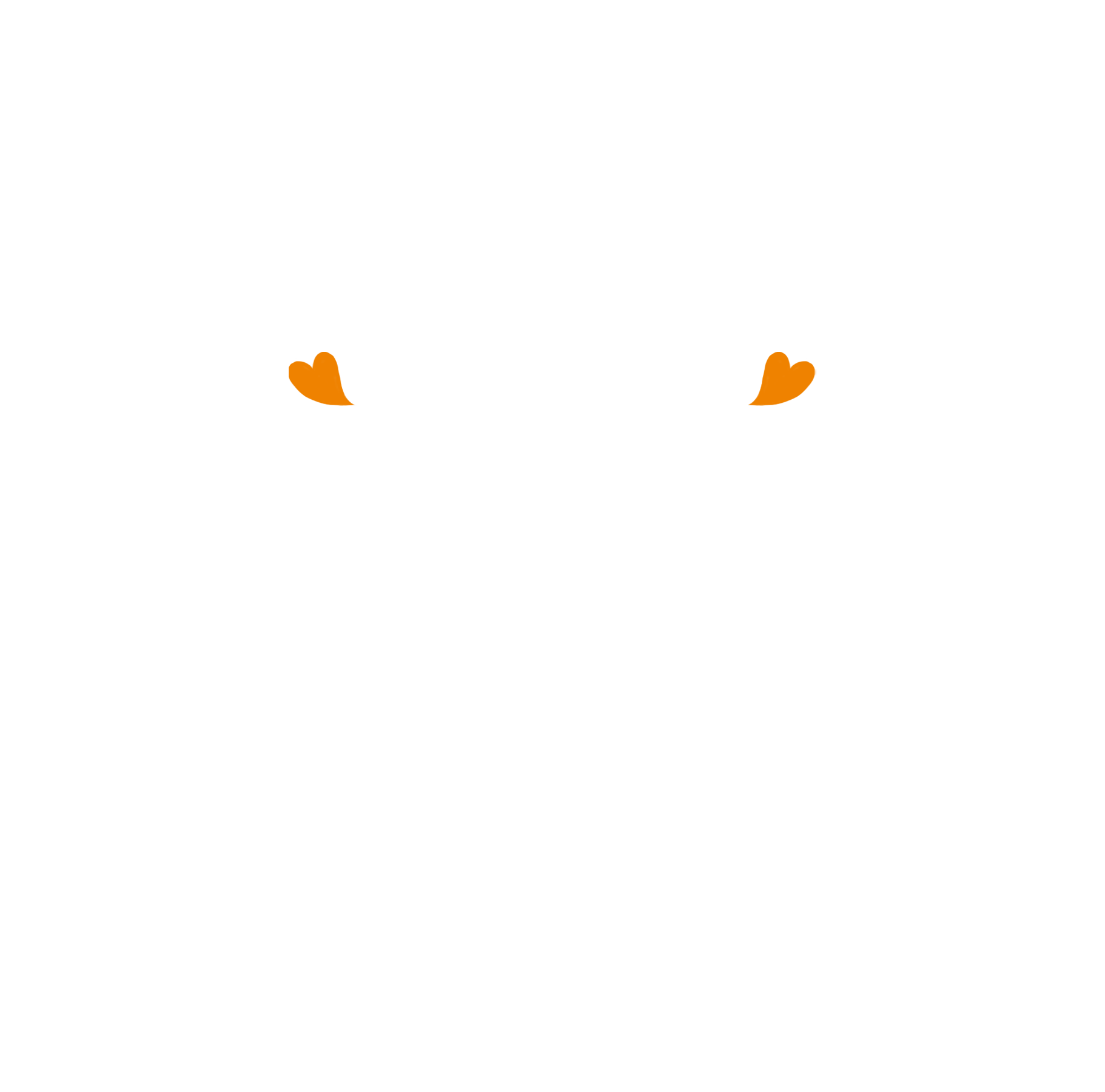 Une action chrétienne dans un monde en détresse
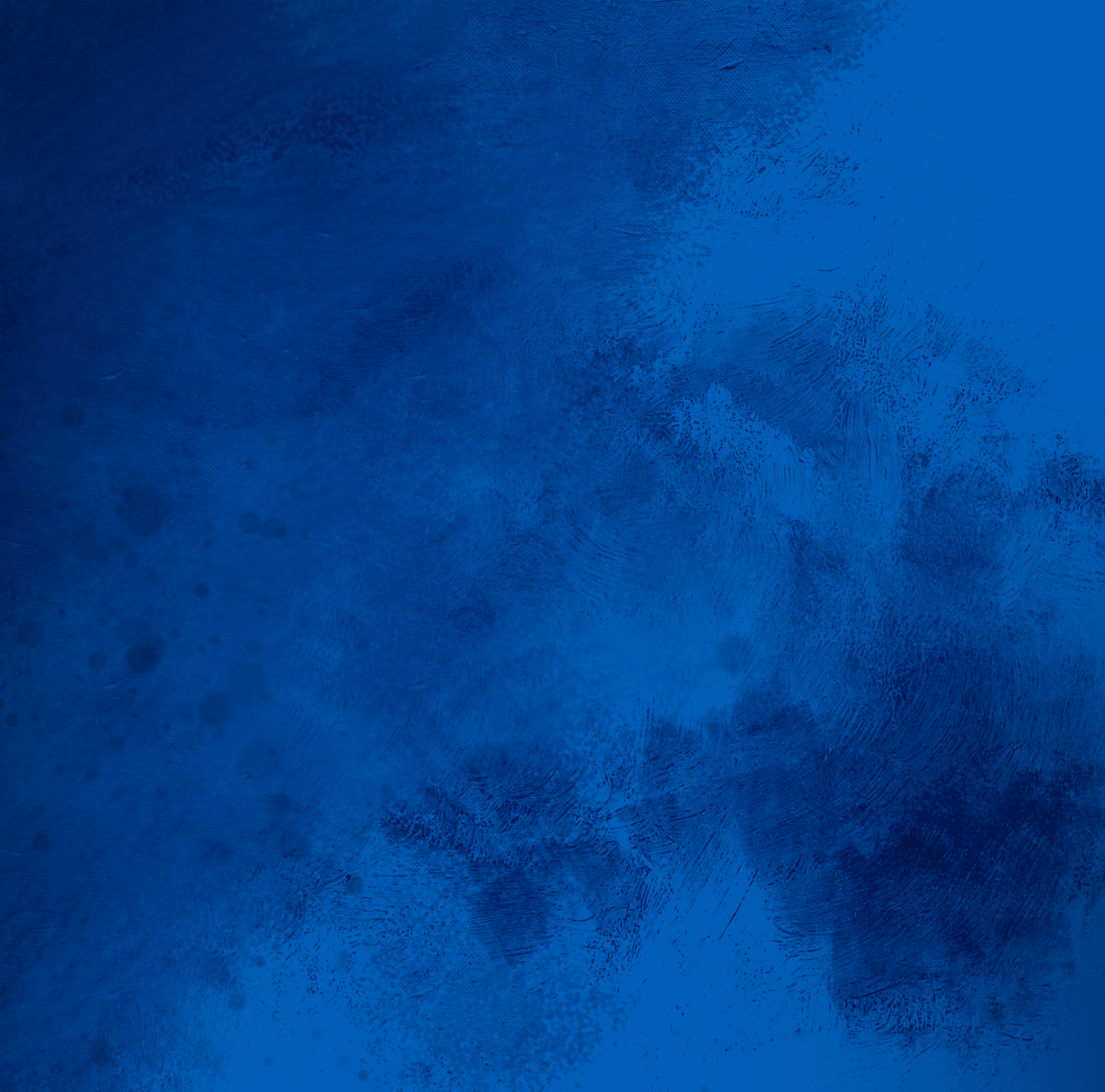 JOURNÉE 
DU SEL
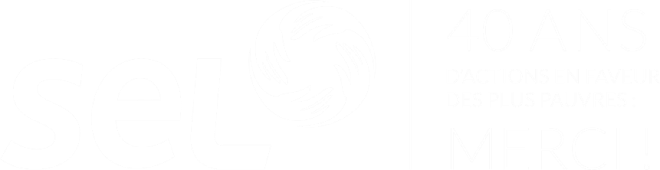 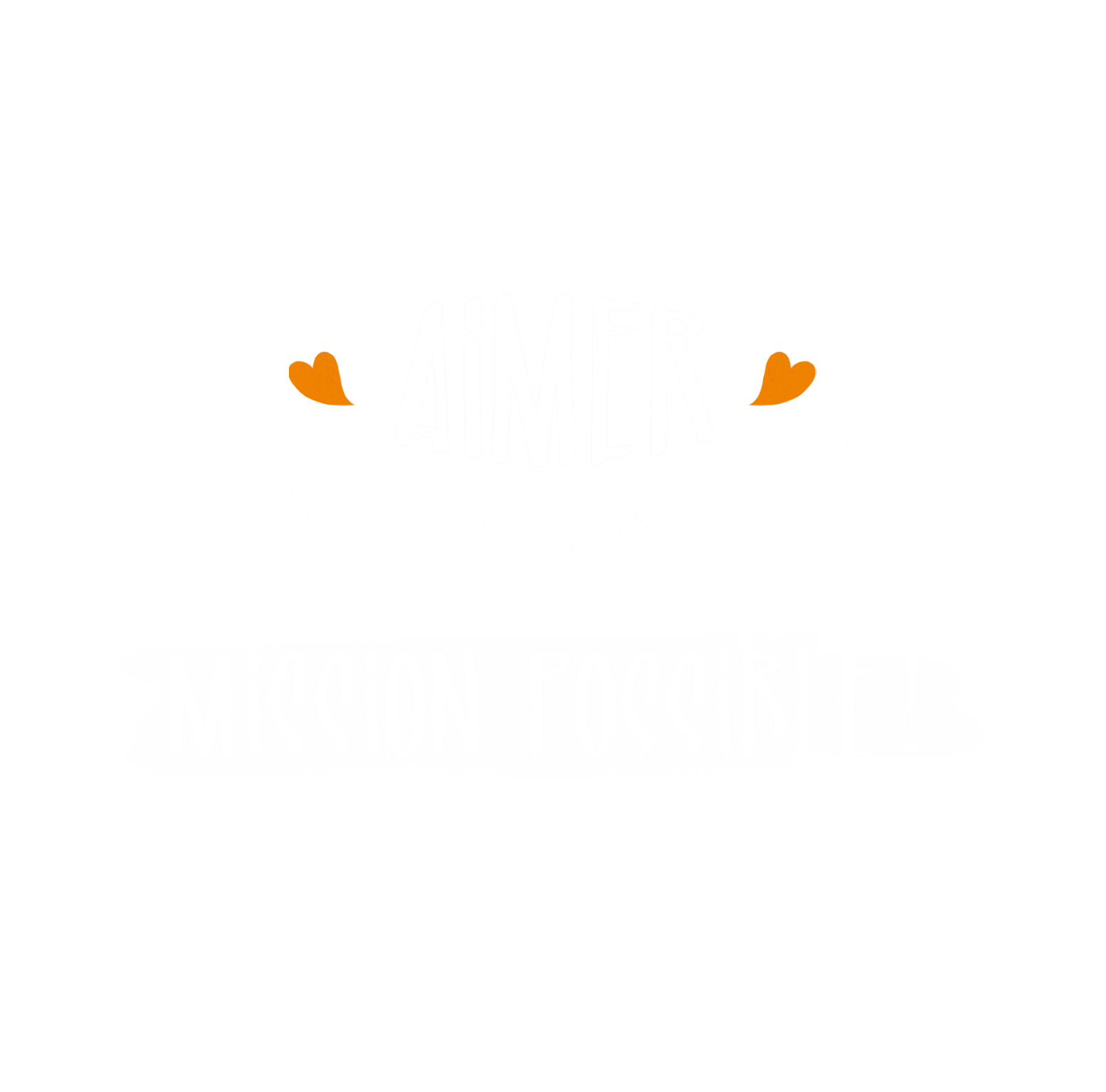 PRÉSENTATION DU SEL
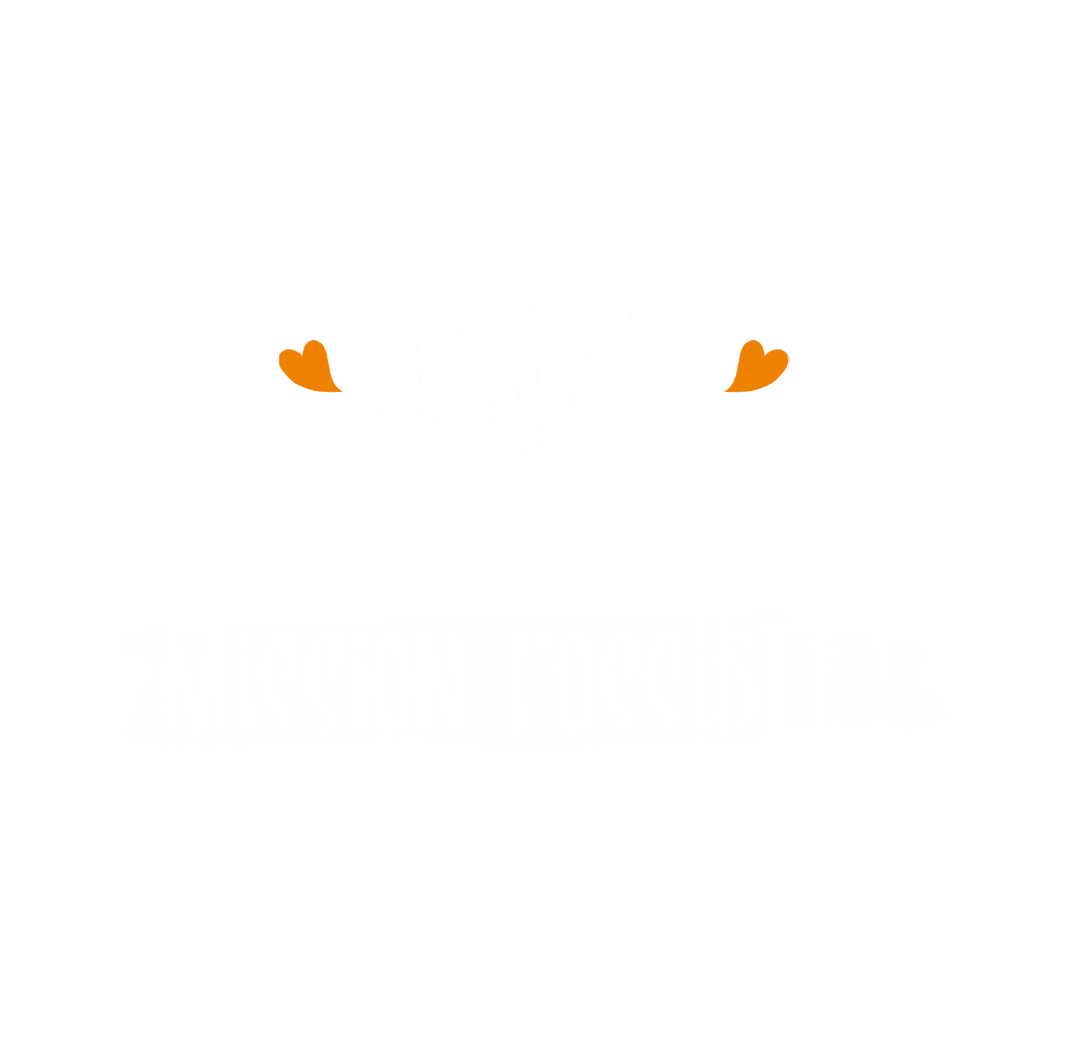 Une action chrétienne dans un monde en détresse
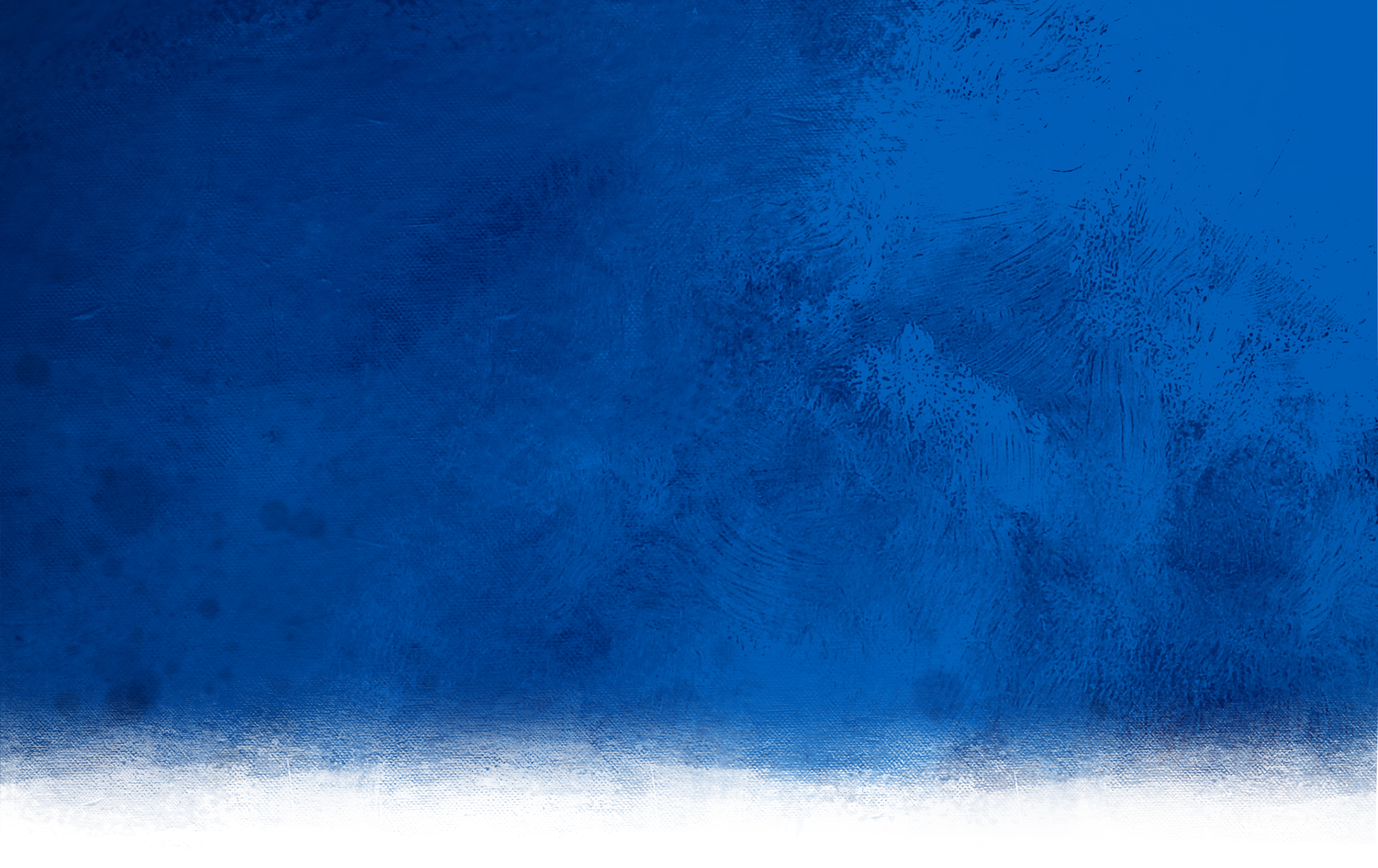 Journée du SEL
PRÉSENTATION DU SEL
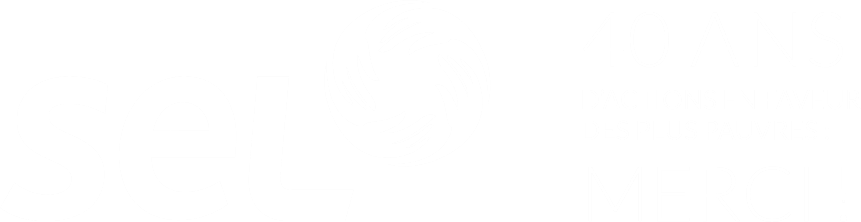 Depuis 40 ans !
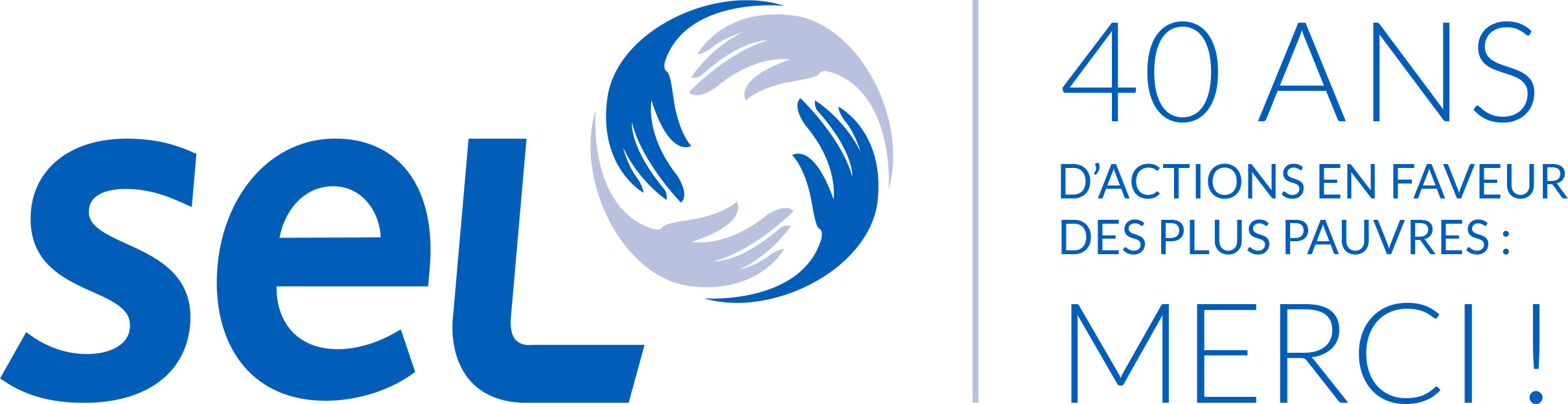 Une action chrétienne dans un monde en détresse
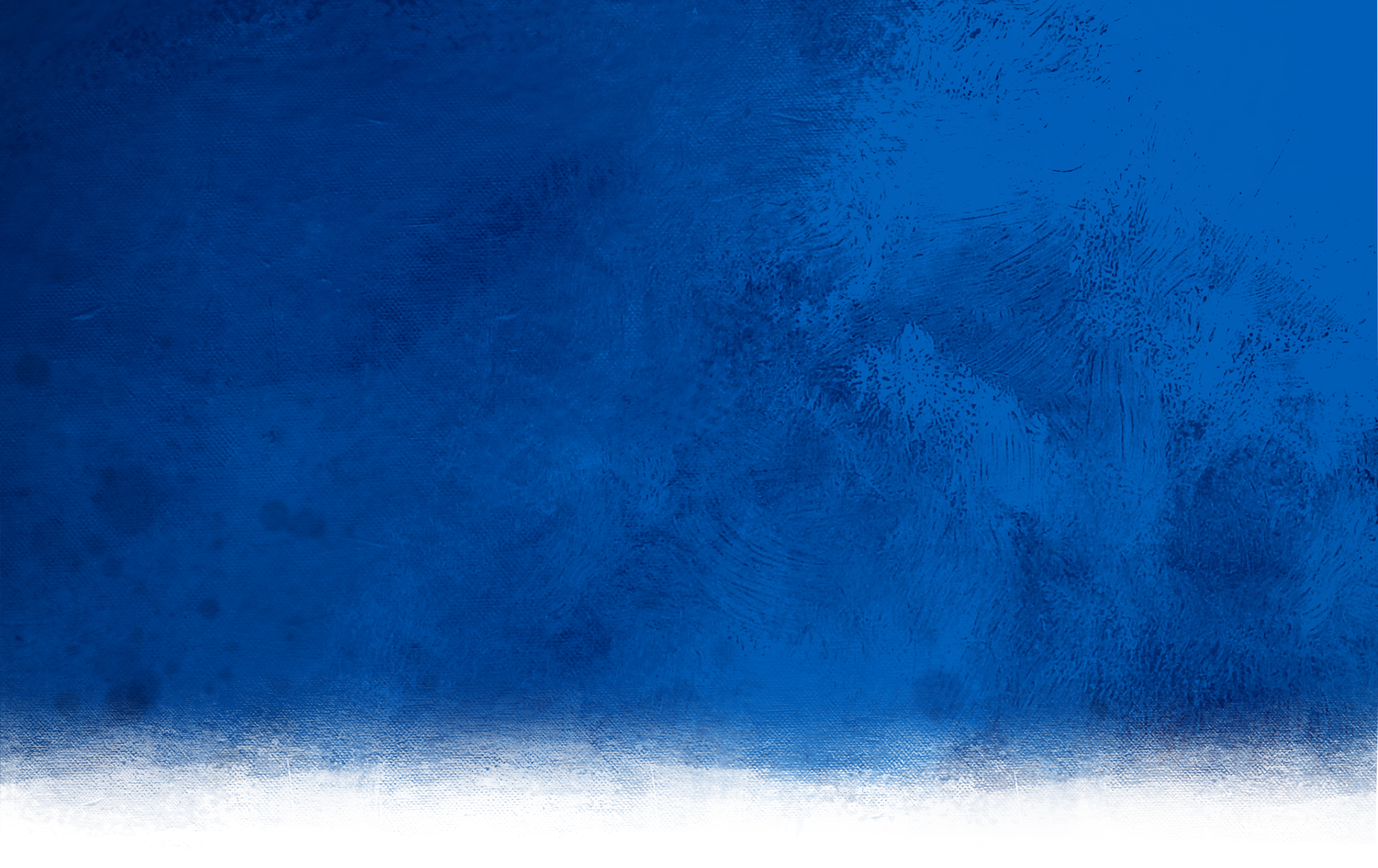 Journée du SEL
PRÉSENTATION DU SEL
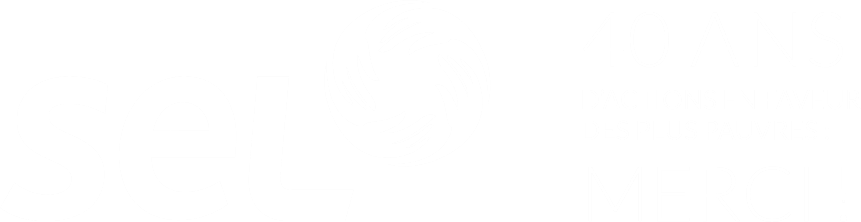 MISSION :
Améliorer les conditions de vie 
de personnes et de populations 
en situation de pauvreté 
dans les pays en développement.
Une action chrétienne dans un monde en détresse
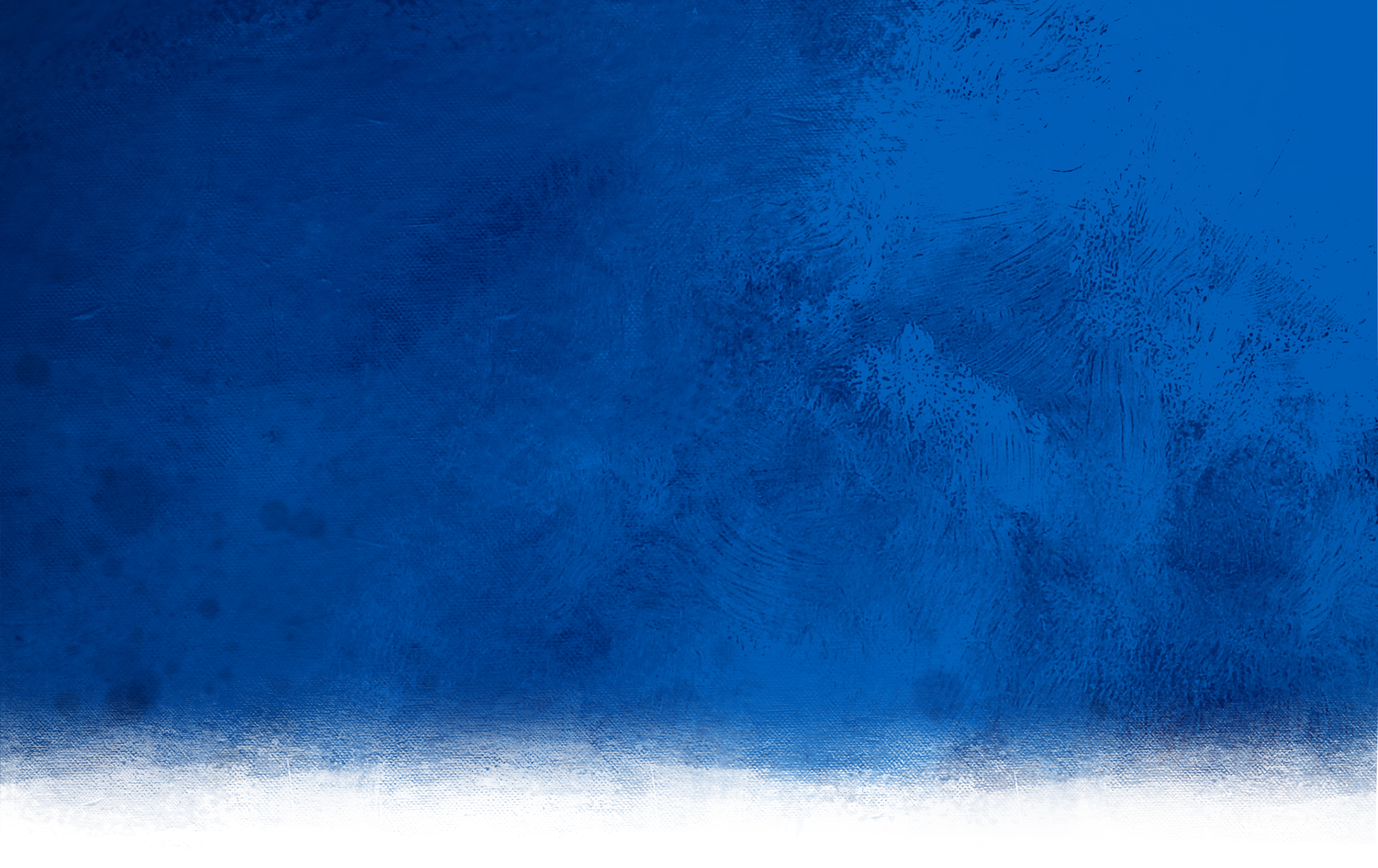 Journée du SEL
PRÉSENTATION DU SEL
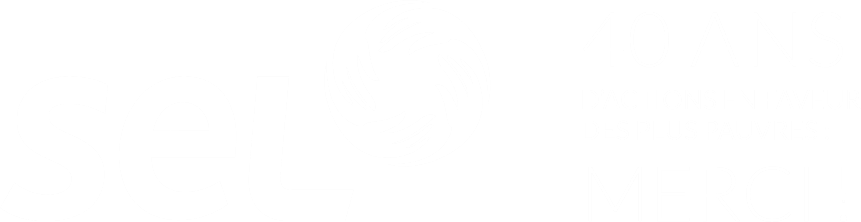 VISION :
Un travail avec des 
PARTENAIRES
CHRÉTIENS 
LOCAUX
Une action chrétienne dans un monde en détresse
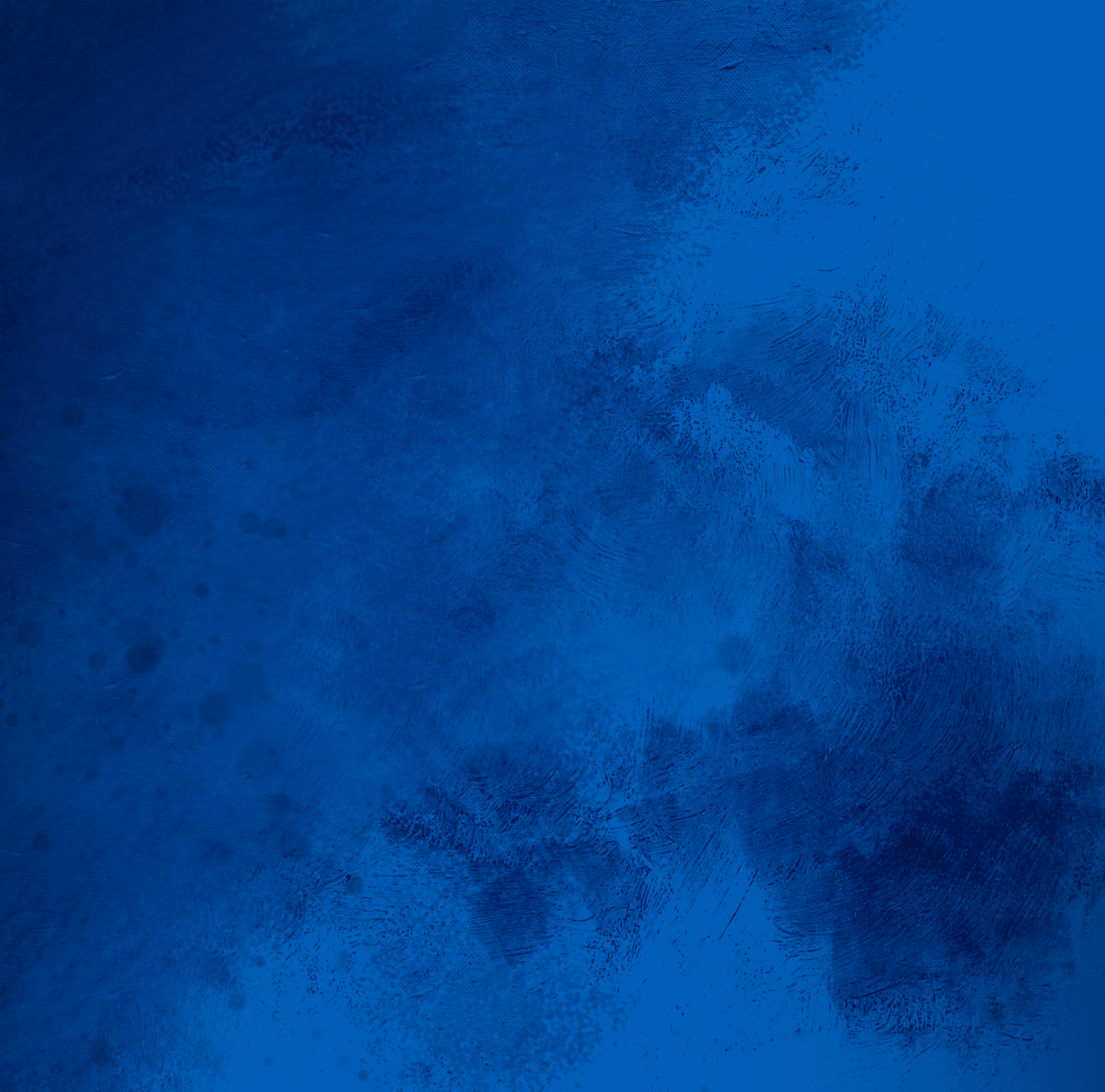 JOURNÉE 
DU SEL
MERCI !
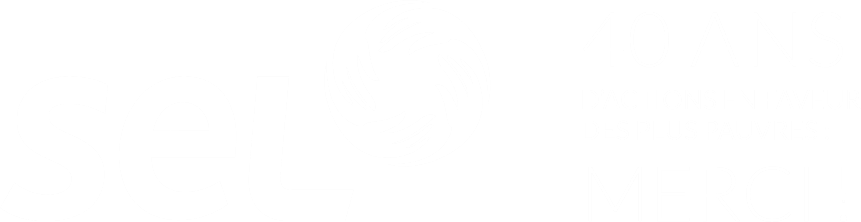 Une action chrétienne dans un monde en détresse
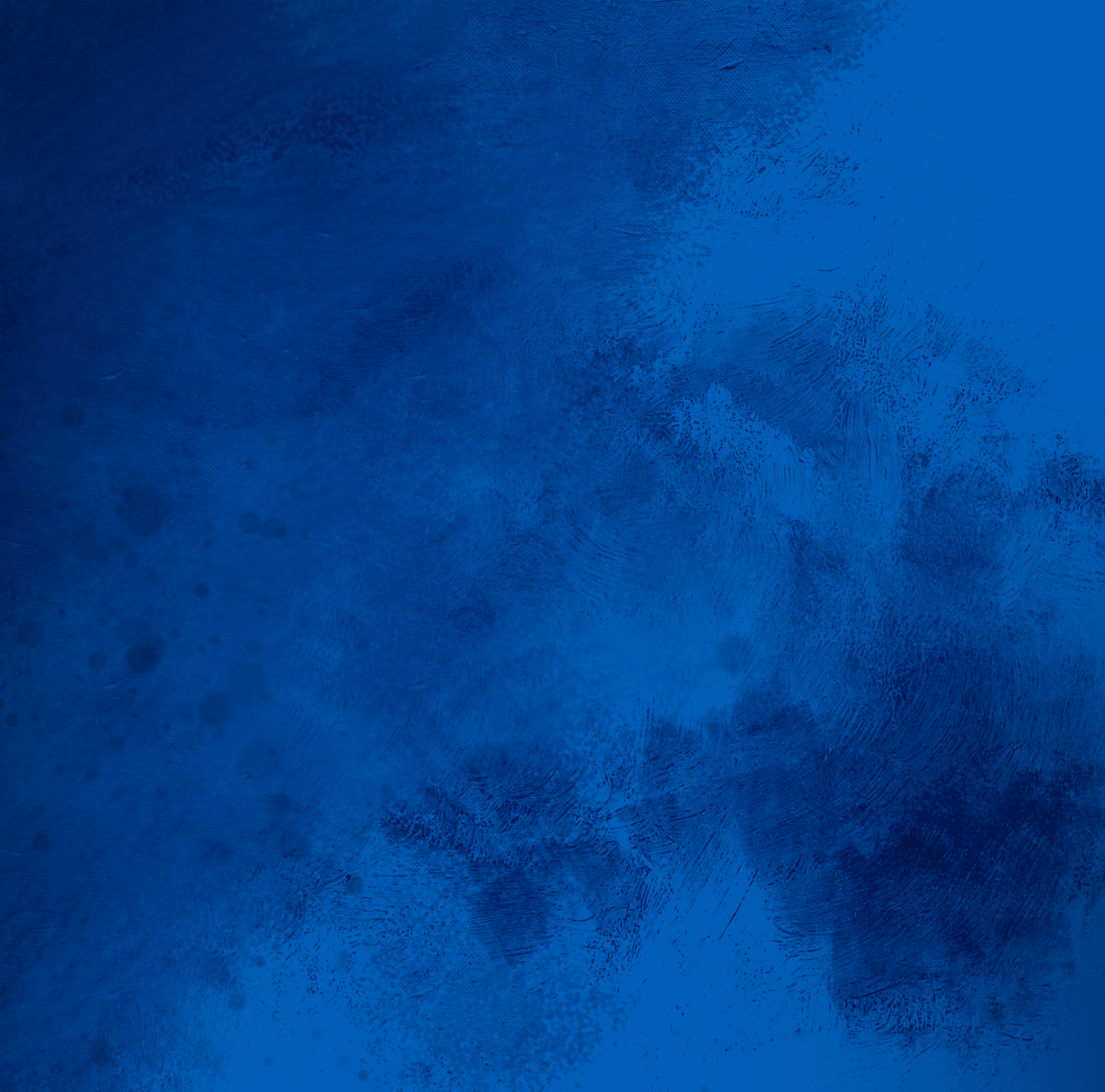 JOURNÉE 
DU SEL
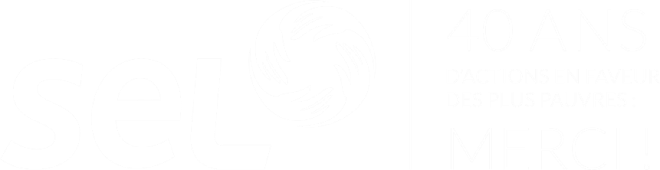 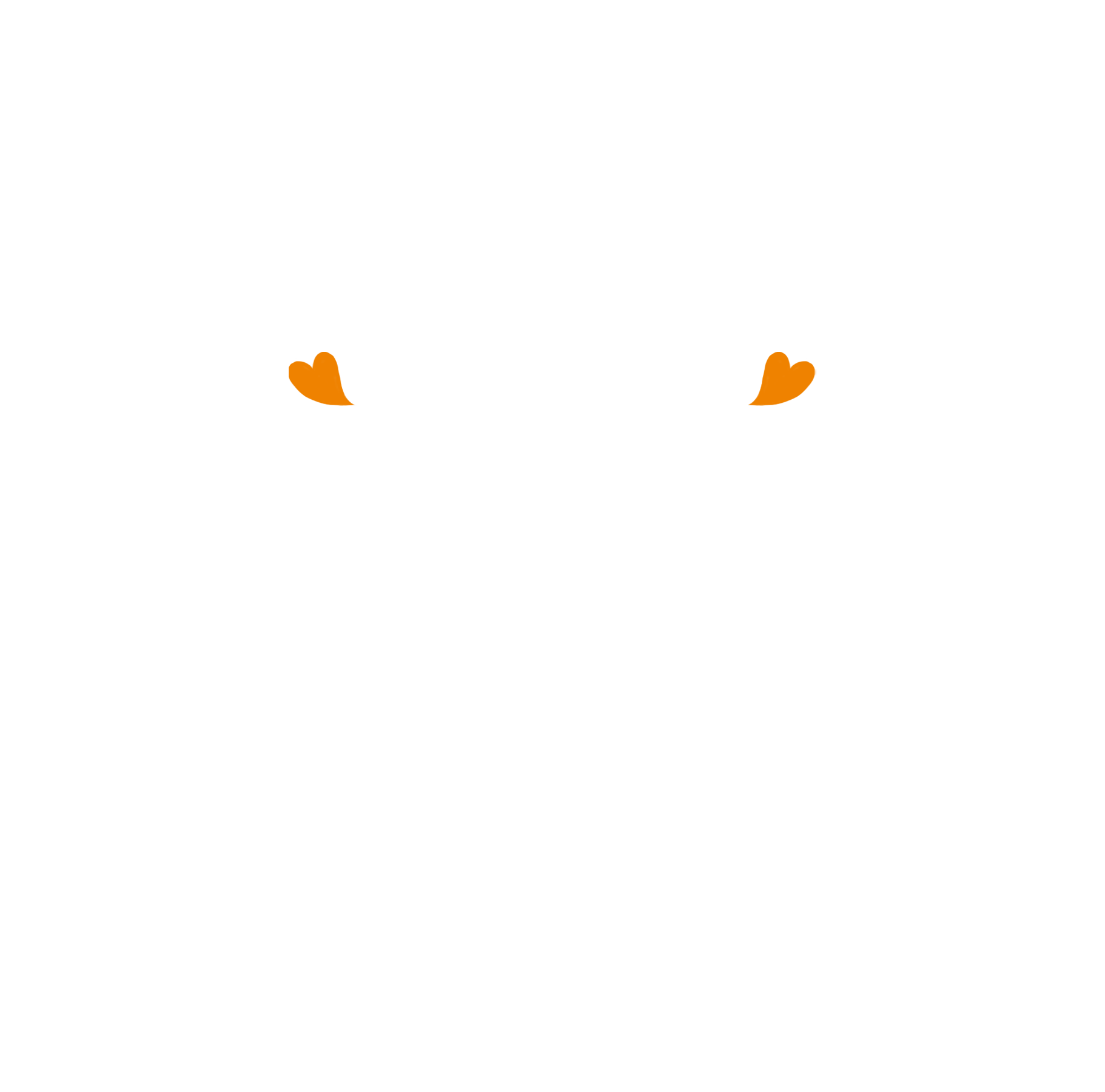 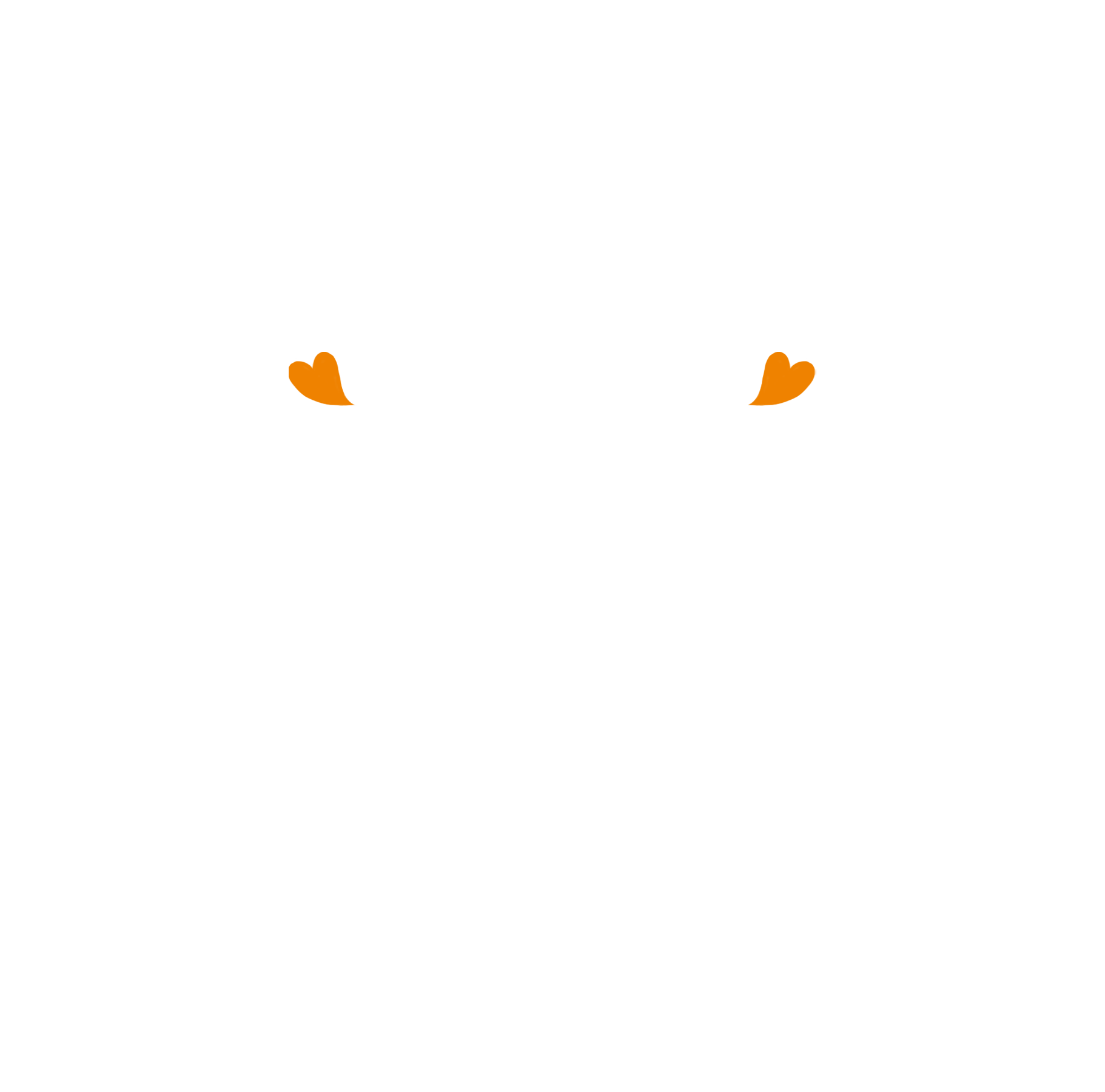 Une action chrétienne dans un monde en détresse